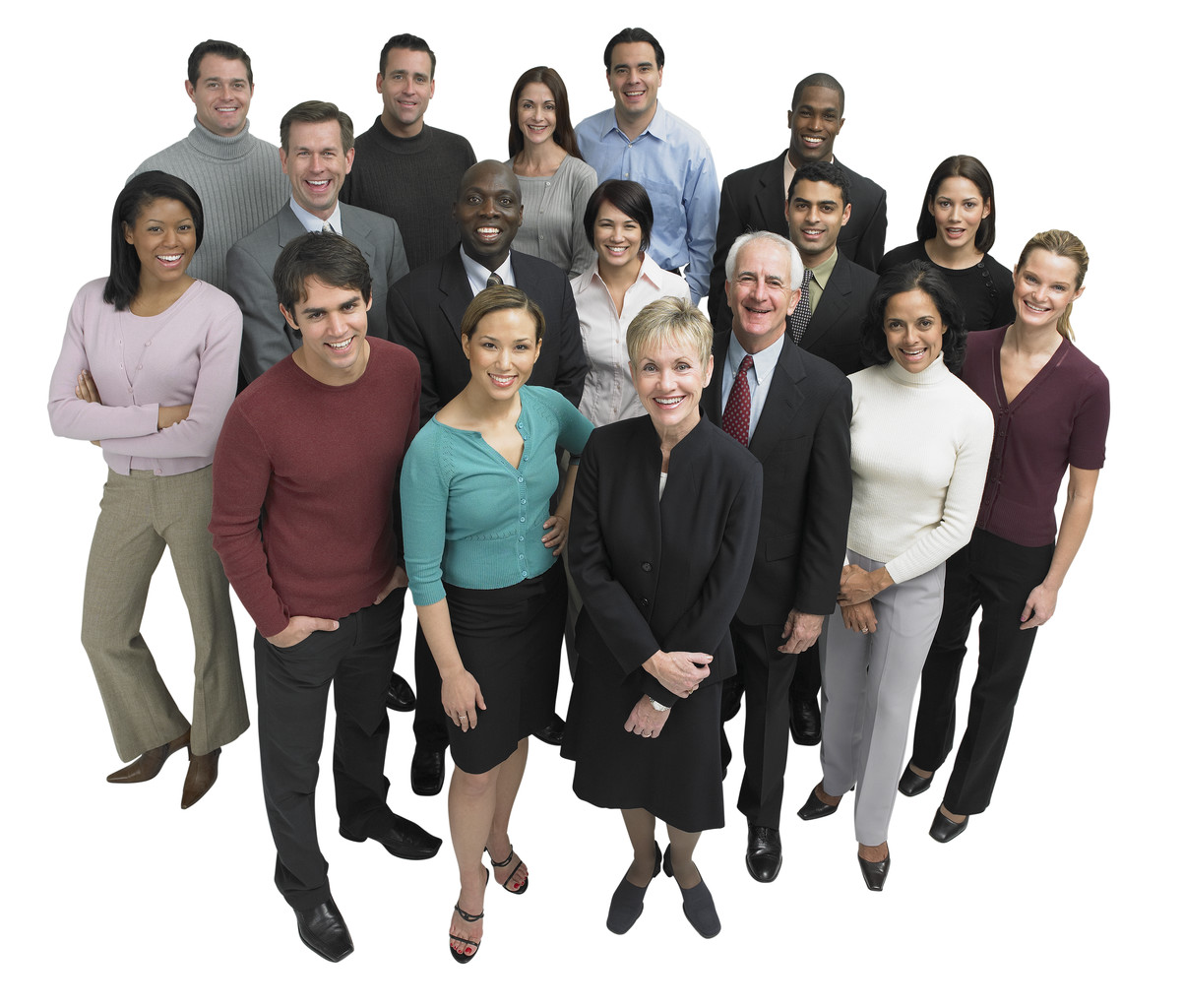 Discrimination, Sexual Harassment, and Sexual Misconduct Prevention
Revised May 2014
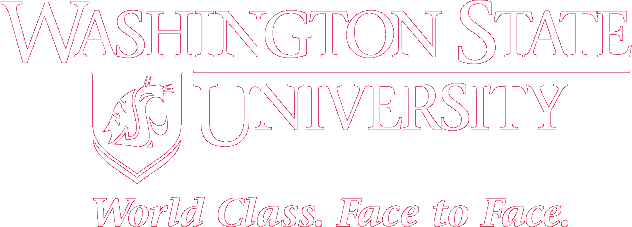 [Speaker Notes: Welcome to this course entitled Discrimination, Sexual Harassment, and Sexual Misconduct Prevention.  It has been designed to build awareness of these serious issues, inform you of your obligations as a Washington State University employee, and provide tips for dealing with discrimination, sexual harassment, and sexual misconduct situations should they arise. 
 
The information presented in this course is appropriate to all WSU employees, including third parties that are associated with WSU.  Its ultimate goal is to assist WSU in its efforts to create an environment free from discrimination, sexual harassment, and sexual misconduct.]
Disclaimer
This program is for instructional purposes only and is not to be regarded as legal advice. 

The scenarios and situations described in the course have been fabricated for the purpose of illustrating specific learning objectives and are not intended as categorical evidence of discrimination, sexual harassment or sexual misconduct.

All allegations of discrimination, sexual harassment, and/or sexual misconduct require careful analysis and thorough investigation.
[Speaker Notes: Please understand this program is for instructional purposes only and is not to be regarded as legal advice.  

The scenarios and situations described in the course have been fabricated for the purpose of illustrating specific learning objectives and are not intended as categorical evidence of discrimination, sexual harassment, or sexual misconduct.
 
All allegations of discrimination, sexual harassment and/or sexual misconduct require careful analysis and thorough investigation.]
Course Objectives
Identify specific University policies
Identify issues that implicate discrimination,  sexual harassment, and sexual misconduct
Describe your responsibilities as an employee and supervisor
Identify specific University offices and resources to assist in cases of alleged discrimination, sexual harassment, and sexual misconduct
[Speaker Notes: Four specific learning objectives will be addressed in this training.  At the conclusion of this course you will be able to:
 
Identify key WSU policies addressing discrimination, sexual harassment, and sexual misconduct

Identify issues that implicate discrimination, including sexual harassment and sexual misconduct

Describe your responsibilities as a WSU employee and/or supervisor in the event that an incident of discrimination, sexual harassment, or sexual misconduct is reported to you or you observe inappropriate behavior

Identify specific University offices and resources that can assist in cases of alleged discrimination, sexual harassment, and sexual misconduct]
OFFICE OF THEPRESIDENT
April 12, 2010

Eradicating discrimination and sexual harassment and fostering a respectful environment requires an ongoing, demonstrated commitment from all members of the University community.
Elson S. Floyd, Ph.D.
President
Washington State University
[Speaker Notes: In April 2010 WSU President Elson Floyd issued a memo to underscore our University's sincerity in regard to addressing discrimination and sexual harassment.  He states:

“Eradicating discrimination and sexual harassment and fostering a respectful environment requires an ongoing, demonstrated commitment from all members of the University community.”]
OFFICE OF THEPRESIDENT
April 12, 2010

All supervisors are expected to reflect this responsibility in all aspects of their conduct. 

Make it clear to your employees that you will not tolerate sexual or discriminatory remarks, jokes or behavior in the 
workplace.
Elson S. Floyd, Ph.D.
President
Washington State University
[Speaker Notes: He highlights the integral role supervisors play:
 
“All supervisors are expected to reflect this responsibility in all aspects of their conduct.  Make it clear to your employees that you will not tolerate sexual or discriminatory remarks, jokes or behavior in the workplace."]
Federal/State Laws
In addition to WSU’s commitment to diversity and creating  an environment free from discrimination, sexual harassment, and sexual misconduct, WSU must comply with various federal and state laws regarding discrimination (e.g. 14th Amendment, ADA, ADEA, Title VII, Title IX, RCW 49.60, etc.).
[Speaker Notes: In addition to WSU’s commitment to diversity and creating an environment free from discrimination, sexual harassment, and sexual misconduct, WSU must comply with various federal and state laws regarding discrimination.  These regulations include the 14th Amendment to the U.S. Constitution, the American’s with Disabilities Act, the Age Discrimination in Employment Act, Title VII of the Civil Rights Act of 1964, Title IX of the Education Amendments of 1972, RCW 49.60, and so forth.]
WSU Policy
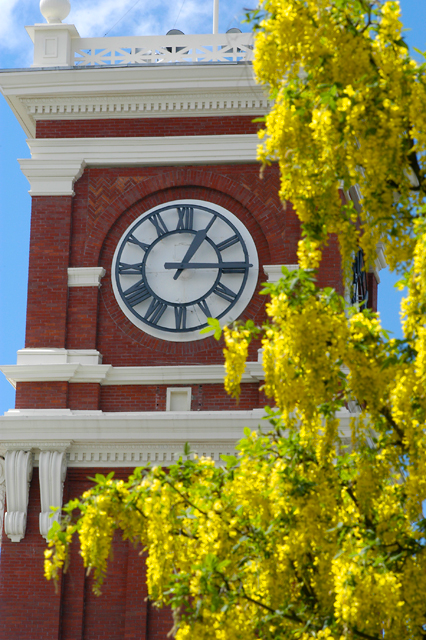 Executive Policy #15:
WSU Policy Prohibiting Discrimination, Sexual Harassment,
& Sexual Misconduct
Executive Policy #28:WSU Policy on Faculty-Student and Supervisor-Subordinate Relationships
[Speaker Notes: At the University level, Executive Policy #15 addresses discrimination, sexual harassment, and sexual misconduct.

Executive Policy #28 addresses Faculty-Student and Supervisor-Subordinate Relationships.

Both policies are available online.]
EP #15:
WSU Policy Prohibiting Discrimination, Sexual Harassment, 
and Sexual Misconduct
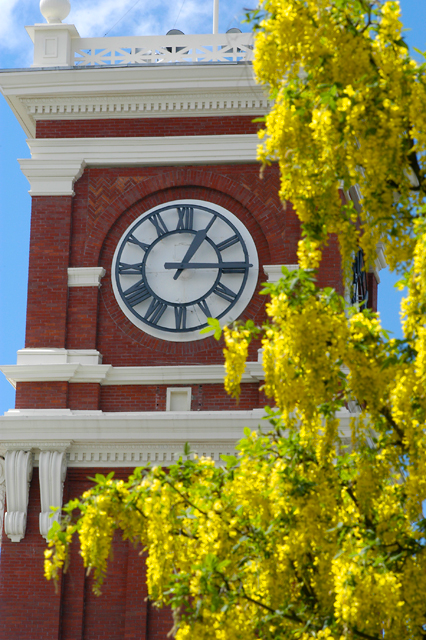 This policy expresses the commitment of WSU to maintaining an environment free from all forms of discrimination, including discriminatory harassment, sexual harassment, and sexual misconduct. 

This policy applies to all students, faculty, staff, or others having an association with the University.
[Speaker Notes: The WSU Policy Prohibiting Discrimination, Sexual Harassment and Sexual Misconduct expresses the commitment of WSU to maintaining an environment free from all forms of discrimination, including discriminatory harassment, sexual harassment, and sexual misconduct. 
 
This wide-reaching policy applies to all students, faculty, staff, or others having an association with the University, including third parties such as volunteers and subcontractors.]
EP #15:
Discrimination Prohibited
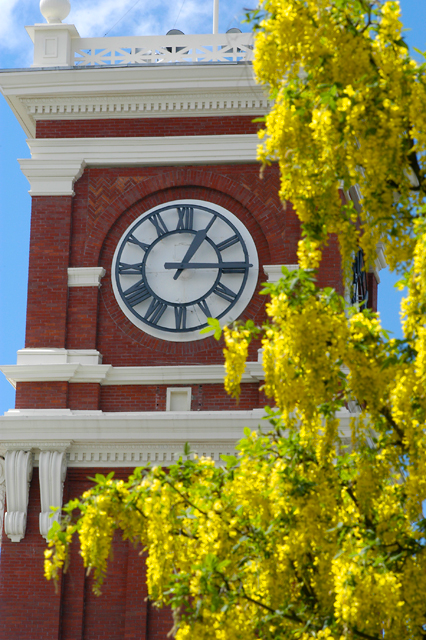 It specifically prohibits discrimination on the basis of:
Race; 
Sex/Gender;
Sexual Orientation;
Gender Identity/Expression;
Religion;
Age;
Color;
Creed;
National or Ethnic Origin;
Physical, mental or sensory disability, including disability requiring the use of a trained service animal; 
Marital status;
Genetic information; and/or
Status as an honorably discharged veteran or member of the military.
[Speaker Notes: Discrimination on the basis of a protected class is prohibited by this policy and by state and federal laws.

Executive Policy #15 specifically prohibits discrimination on the basis of: race, sex/gender, sexual orientation, gender identity/expression, religion, age, color, creed, national or ethnic origin, physical, mental or sensory disability, including disability requiring the use of a trained service animal, marital status, genetic information, and/or status as an honorably discharged veteran or member of the military. 

The terms “protected class” or “protected group” are often used in reference to these categories.]
EP #15:
Prohibited Behavior
Prohibited conduct is: 
	
Any conduct toward an individual, individuals, or groups 
On the basis of one or more protected classes
That is sufficiently severe, persistent, or pervasive
That it has the purpose or effect of:
Creating an intimidating, hostile, or offensive environment; or
Unreasonably interfering with the work, academic performance, living environment, personal security, or participation in any WSU activity.
[Speaker Notes: Prohibited Discriminatory behavior is any conduct toward an individual, individuals, or groups, on the basis of one or more protected classes, that is sufficiently severe, persistent, or pervasive that it has the purpose or effect of: creating an intimidating, hostile, or offensive environment; or unreasonably interfering with the work, academic performance, living environment, personal security, or participation in any WSU activity.]
EP #15:
Discrimination
Discrimination:  Improper or different treatment on the basis of a protected class.
Discriminatory Harassment:  A form of Discrimination encompassing unwelcomed conduct on the basis of a protected class.
Sexual Harassment: A form of Discrimination encompassing unwelcomed conduct on the basis of sex and/or gender, or of a sexual nature. 
Sexual Misconduct: A form of Sexual Harassment, which includes: Sexual Assault, Voyeurism, Sexual Exploitation, etc.
[Speaker Notes: The broad category of Discrimination includes: Discriminatory Harassment, Sexual Harassment, and Sexual Misconduct.

Discrimination, in its broadest sense, is improper or different treatment on the basis of a protected class.

Discriminatory harassment is a form of discrimination encompassing unwelcomed conduct on the basis of a protected class.

Sexual Harassment is a form of discrimination encompassing unwelcomed conduct on the basis of sex and/or gender or of a sexual nature, including dating violence and stalking.

Sexual Misconduct is a form of sexual harassment, which includes, but is not limited to: sexual assault, voyeurism, and sexual exploitation.]
Example:
Discrimination
Hannah is the only woman on the crew and is never allowed in the job assignment meetings.  

When she asked her supervisor about this he commented:

“Don’t worry about these things, honey.  The men handle all the big decisions.”
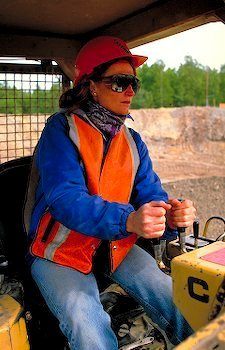 [Speaker Notes: Consider the following example.  

Hannah is the only woman on the crew and is never allowed in the job assignment meetings.  When she asked her supervisor about this he commented, “Don't worry about these things, honey.  The men handle all the big decisions.”
 
Hannah is experiencing discrimination by being excluded from the job assignment meetings based on her sex/gender.  Additionally, terms such as “honey, sweetheart, babe," and so on are inappropriate in the workplace and have the potential to be considered to be part of a pattern of sexual harassment (based on sex/gender or of a sexual nature).]
Example:
Discrimination
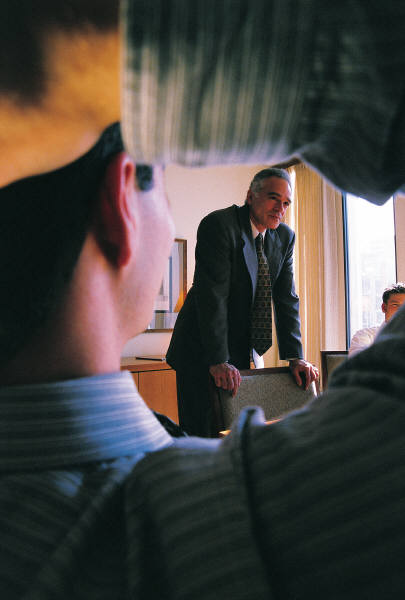 One of my co-workers often uses derogatory slang terms to describe other staff who are minorities.  

He makes the comments when they are not around.
[Speaker Notes: Here is another example:

“One of my co-workers often uses derogatory slang terms to describe other staff who are minorities.  He makes the comments when they are not around.”
 
Is this appropriate behavior in the workplace?
 
The situation described has the potential to be considered discriminatory harassment and is not appropriate.  Specific members of the protected group do not need to be present for discrimination to occur.  The employee should stop making these comments.]
Example:
Discrimination
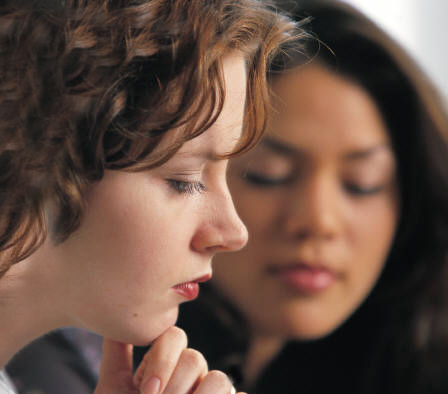 Wendy has coordinated a lunch group at work.  

She has told the men in the department they are not invited.
[Speaker Notes: Wendy has coordinated a lunch group at work.  She has told the men in the department they are not invited.
 
Wendy's actions have the potential to be considered discriminatory harassment if she is excluding the men based on sex and/or gender. 

Employees are generally free to organize groups outside of work so long as it does not creat a disruption in the workplace.]
Example:
Discrimination
Ron is the top candidate for the Program Coordinator position being filled in your department.  

Two members of the Search Panel prefer another candidate because Ron uses a wheelchair.
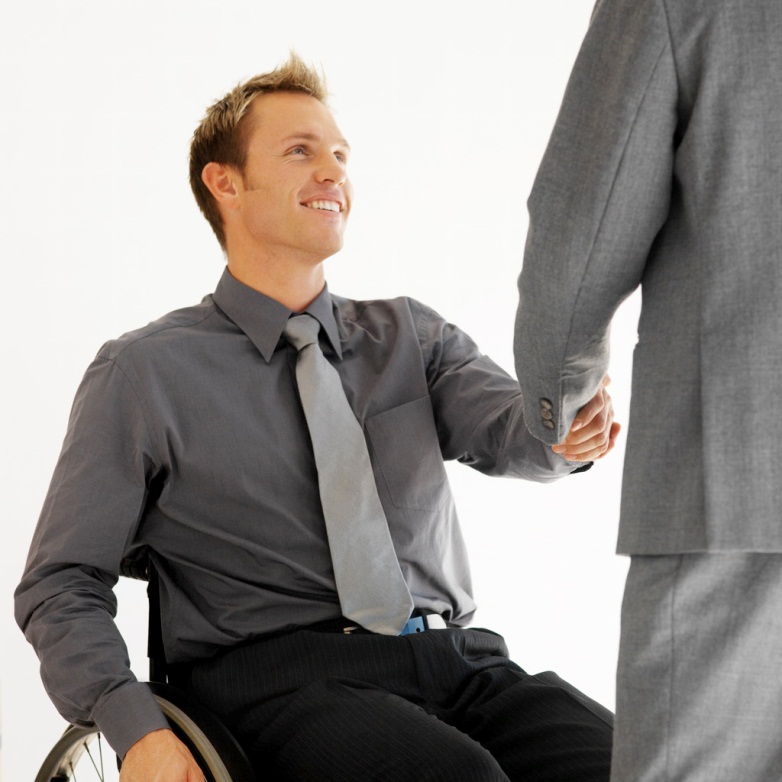 [Speaker Notes: Ron is the top candidate for the Program Coordinator position being filled.  Two members of the Search Panel prefer another candidate because Ron uses a wheelchair.
 
This may be an example of discrimination if the decision not to hire Ron is based solely on his physical disability.]
EP #15:
Sexual Harassment
Sexual harassment is a form of discrimination which encompasses unwelcome verbal or physical conduct based on sex and/or gender or of a sexual nature.  
Sexual misconduct, which includes sexual assault and other sexual violence, is a form of sexual harassment.
Sexual Harassment also encompasses harassment of a non-sexual nature that is based upon a person’s sex and/or gender, including nonconformity with sex and/or gender stereotypes.
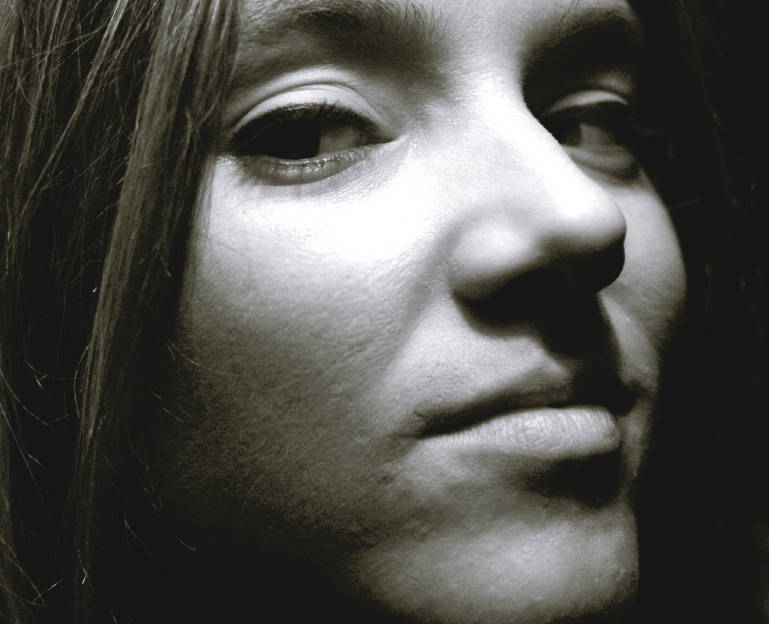 [Speaker Notes: As mentioned, sexual harassment is considered to be a specific form of discrimination.  
 
The WSU Policy Prohibiting Discrimination, Sexual Harassment, and Sexual Misconduct defines sexual harassment as encompassing unwelcome verbal or physical conduct of a sexual nature. 

Sexual Misconduct, including sexual assault and other sexual violence, is a form of sexual harassment.

Sexual Harassment also encompasses harassment of a non-sexual nature that is based upon a person’s sex and/or gender, including nonconformity with sex and/or gender stereotypes.]
EP #15:
Sexual Harassment
Sexual harassment creates a hostile environment when:
Behavior is sufficiently severe, persistent, or pervasive -
To interfere with an individual’s work or educational performance; or 
That it creates an intimidating, hostile, or offensive work or educational environment.
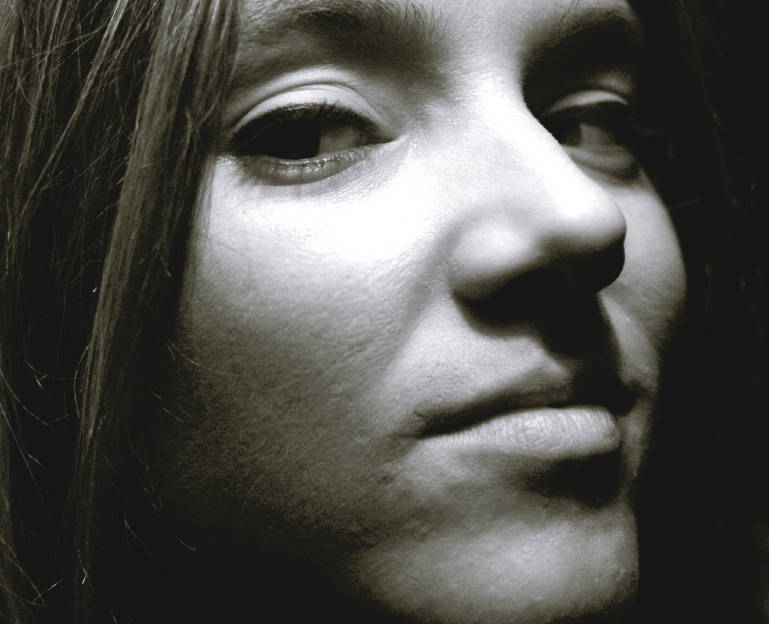 [Speaker Notes: Unwelcome behavior is the third type of sexual harassment defined in WSU Policy.  
 
In this case, sexual harassment occurs when an individual engages in unwanted verbal or physical conduct on the basis of sex and/or gender or of a sexual nature and that behavior is sufficiently severe, persistent, or pervasive to interfere with an individual’s work or educational performance, OR creates an intimidating, hostile, or offensive work or educational environment.]
EP #15:
Quid Pro Quo
Quid Pro Quo, or “This For That,” is a form of sexual harassment that occurs when:
Submission to such conduct is made either explicitly or implicitly a term or condition of any individual’s employment or education; or
Submission to or rejection of such behavior by an individual is used as the basis for employment or education decisions affecting the individual.
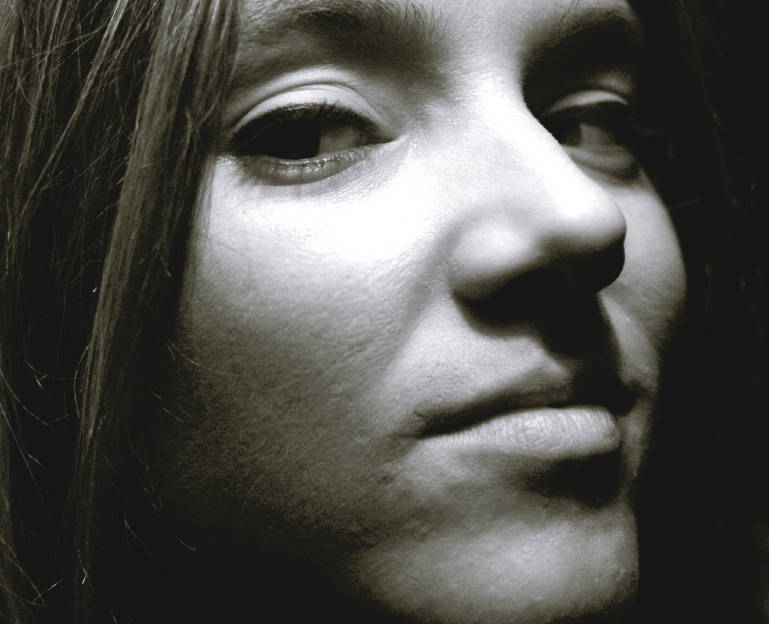 A single incident of Quid Pro Quo sexual harassment may be considered sufficiently severe to constitute a violation of the policy.
[Speaker Notes: Quid pro quo is a form of sexual harassment that occurs when: (1) submission to such conduct is made either explicitly or implicitly a term or condition of any individual’s employment or education; or (2) submission to or rejection of such behavior is used as the basis for employment or education decisions affecting the individual.

Literally translated from its Latin source as “Something For Something,”   Quid Pro Quo is most commonly understood as “This For That.”  A single incident of Quid Pro Quo sexual harassment may be considered sufficiently severe to constitute a violation of the policy.

The following slides illustrate examples of various types of sexual harassment.]
Example:
Example:
Quid Pro Quo
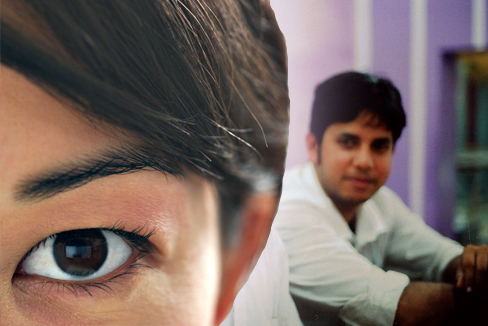 Loretta requests a day off.  

Her supervisor tells her: 

“Sure, I will be nice to you if you will go out with me.”
[Speaker Notes: Loretta requests a day off.  Her supervisor tells her, “Sure, I will be nice to you if you will go out with me.”
 
In this example of quid pro quo harassment, the implication is that if Loretta wants a day off she will need to comply with her supervisor's request for a date.]
Example:
Quid Pro Quo
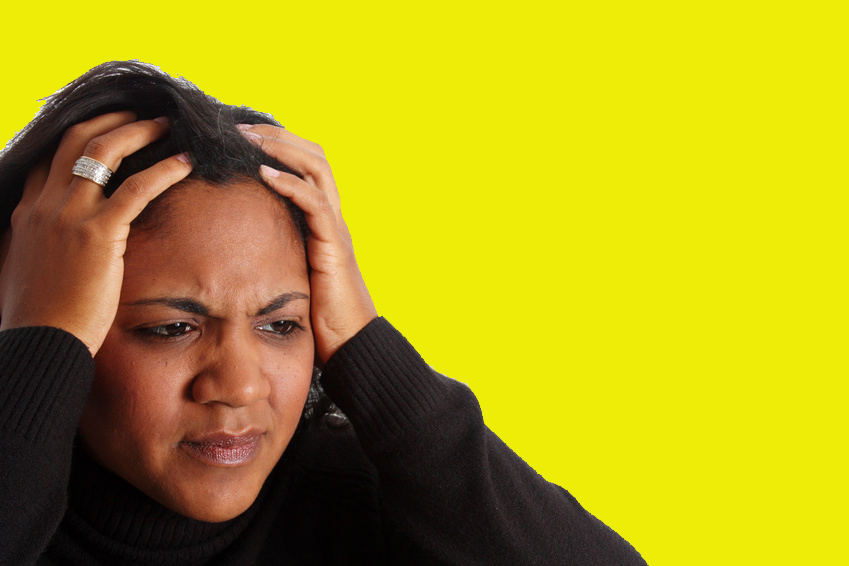 Since refusing to go on a date with Mark, a supervisor, Ra’shawn is no longer invited to any of the leadership development workshops.  

All other employees are still invited.
[Speaker Notes: Since refusing to go on a date with Mark, a supervisor, Ra'shawn is no longer invited to any of the leadership development workshops.  All other employees are still invited.
 
To be included in the leadership development workshops, it appears Ra'shawn will need to go out with Mark.]
Example:
Unwelcome Behavior
Sarah receives frequent memos, cartoons and emails from coworkers that are sexual in nature. She does not appreciate this brand of humor and has continued to receive them on two separate occasions even after asking her coworkers to stop.
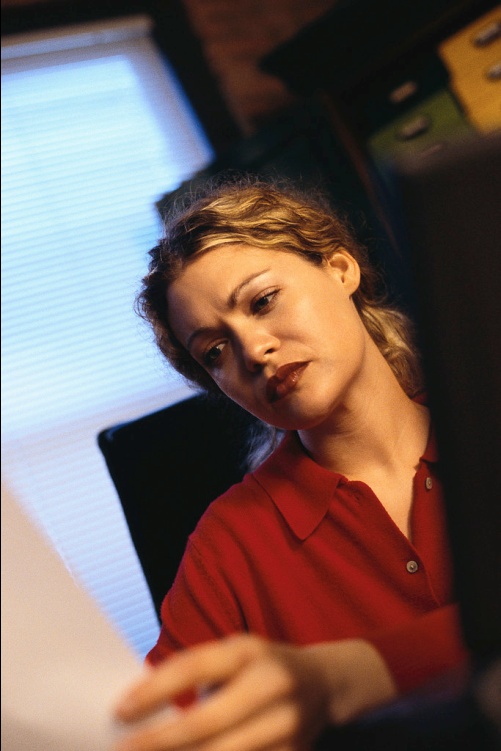 [Speaker Notes: Sarah receives frequent memos, cartoons and emails from coworkers that are sexual in nature.  She does not appreciate this brand of humor and has continued to receive them on two separate occasions even after asking her coworkers to stop.
 
By sending these materials and persisting after being asked to stop, her coworkers may be creating a hostile work environment for Sarah.  (Furthermore, the State Ethics Law and questions of appropriate use of University resources come into play.)]
Example:
Unwelcome Behavior
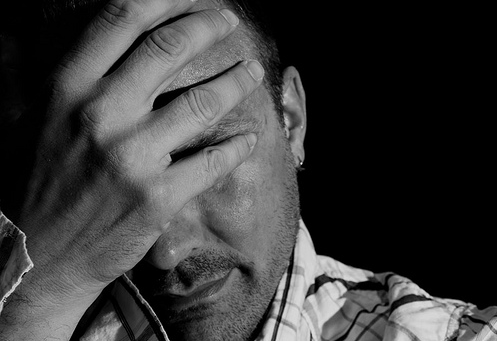 The persistent use of foul language in the work unit has been going on for years.  

Norm, a new employee, recently told the group it is not professional to curse in the work unit.
Now the others have begun calling him, “Girly-Man.”
[Speaker Notes: The persistent use of foul language in the work unit has been going on for years.  Norm, a new employee, recently told the group it is not professional to curse in the work unit.  Now the others have begun calling him, “Girly-Man.”
 
The behavior of Norm's coworkers in referring to him with the derogatory term may rise to sexual harassment by creating a hostile environment.]
Example:
Unwelcome Behavior
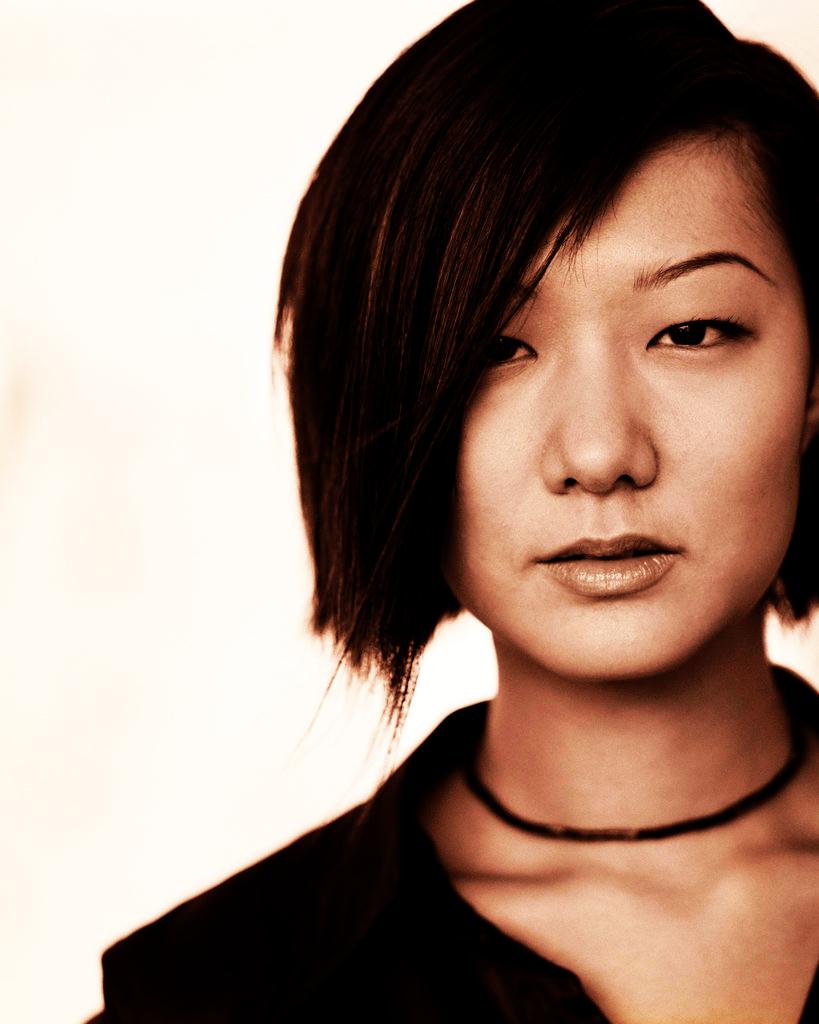 Frank compliments Sienna’s clothing nearly every day. 

“That dress really shows off your figure,” he says, or “None of the other girls could make that top look so good.”  

Sienna is not flattered and wishes he would stop.
[Speaker Notes: Frank compliments Sienna's clothing nearly every day.  “That dress really shows off your figure,”  he says, or “None of the other girls could make that top look so good.”  Sienna is not flattered and wishes he would stop.
 
While occasional compliments may be acceptable, Frank's unwelcome comments of a sexual nature (i.e. “really shows off your figure”) may be considered sufficiently severe, persistent, or pervasive to constitute a violation of the policy.]
Example:
Unwelcome Behavior
Several of my colleagues spend a lot of time talking about sex.  

Explicit details are frequently included.
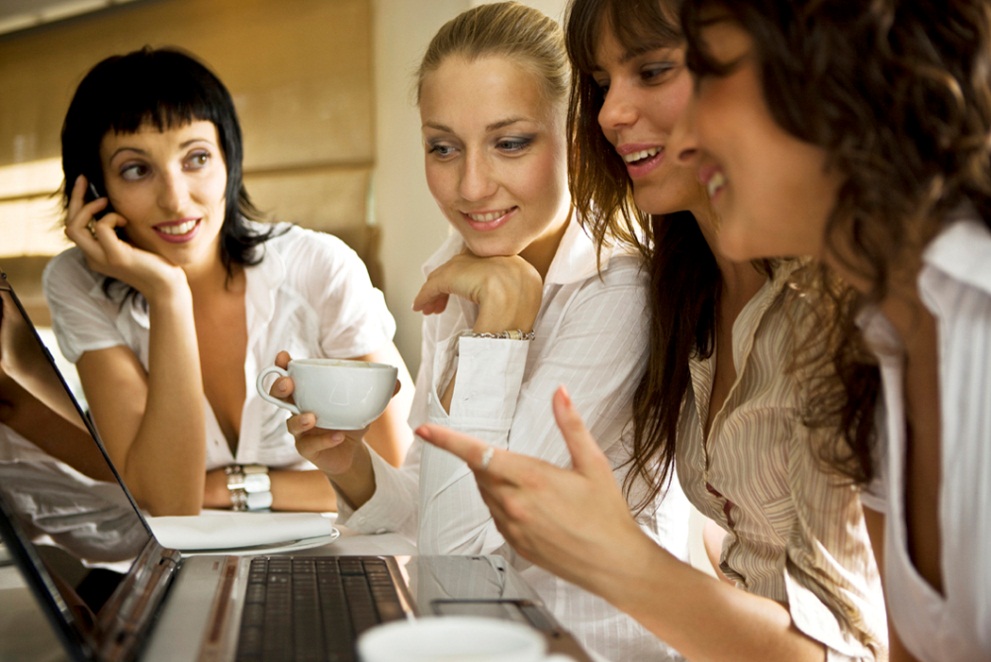 I find this upsetting and  
have repeatedly asked them to stop.
[Speaker Notes: “Several of my colleagues spend a lot of time talking about sex.  Explicit details are frequently included.  I find this upsetting and have repeatedly asked them to stop.”

This is a potential sexual harassment situation.  Employees should refrain from these types of conversation and it would be appropriate to notify the supervisor if they continue.]
Example:
Unwelcome Behavior
“My co-worker recently began asking me out.  Although I have declined all the invitations, she repeatedly keeps asking me.  

They have actually become distracting and are making work uncomfortable.”
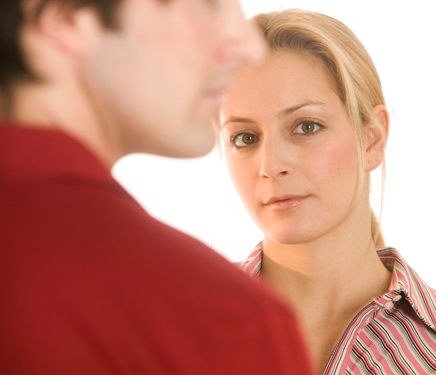 [Speaker Notes: “My co-worker recently began asking me out.  Although I have declined all the invitations, she repeatedly keeps asking me.  They have actually become distracting and are making work uncomfortable.”

This situation includes the potential for sexual harassment.

If the coworker will not stop making these invitations, the employee should consider discussing the matter with appropriate University personnel.  

(Note: these resources will be discussed later in the training.)]
Discrimination is Real!
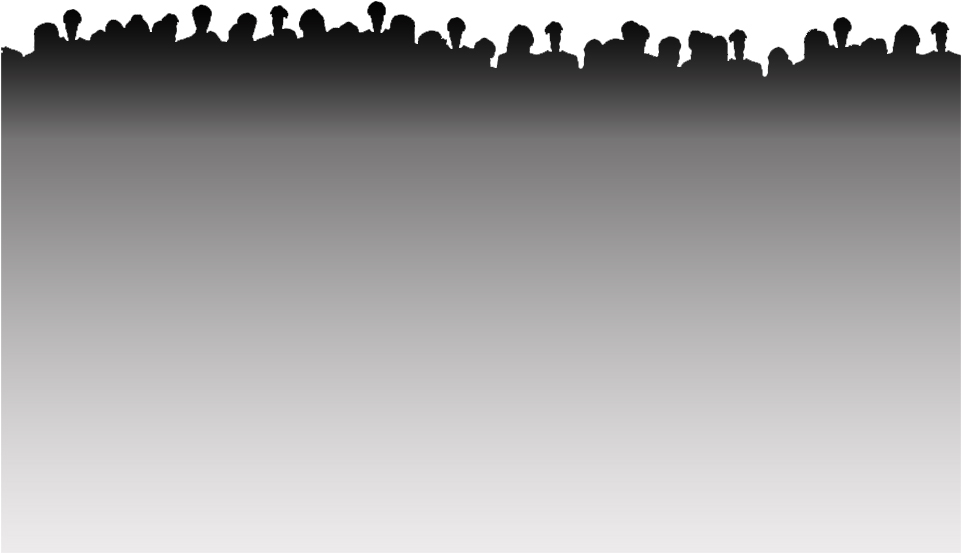 Your participation in this training is a critical step in helping Washington State University be an inclusive and safe workplaceand educational institution.
Discrimination happens.
[Speaker Notes: Discrimination is real and sexual harassment does happen.
 
The previous situations include examples of behaviors and conditions that illustrate different forms of discrimination. These behaviors are at times blatant and persistent; at other times they are more subtle.  
 
Discrimination is prohibited under WSU policy and is harmful to everyone, not just the parties involved.  This includes the institution itself.  Offenders are subject to harsh consequences.
 
As a WSU employee, you need to know how to identify issues that implicate discrimination, sexual harassment, and sexual misconduct at WSU and report them to the appropriate offices.  To this extent, your participation in this training is a critical step in helping Washington State University be an inclusive and safe workplace and educational institution.]
Visual:
Inappropriate Behavior
Posters, cartoons, drawings, calendars, pinups, and pictures

Electronic bulletin boards, computer graphics, and emails

Knick-knacks, toys, and other objects

If of a sexual nature or on the basis of a protected class, each of these examples may constitute discriminatory harassment or sexual harassment.
[Speaker Notes: There are many more examples of discrimination and sexual harassment beyond those illustrated in the previous scenarios.  Visual examples include:

Posters, cartoons, drawings, calendars, pinups, and pictures

Electronic bulletin boards, computer graphics, and emails

Knick-knacks, toys, and other objects

If of a sexual nature or on the basis of a protected class, each of these examples may constitute discriminatory harassment or sexual harassment.]
Verbal:
Inappropriate Behavior
Derogatory comments of a sexual nature or on the basis of a protected class
Referring to an adult as “girl” or “boy,” “doll” or “hunk,” and other derogatory terms
Hooting, sucking, lip-smacking, and animal noises
Grunts, wolf-whistles, or catcalls
Sexual innuendos or derogatory stories
Telling lies or spreading rumors about a person’s personal or sex life
Turning work discussions to sexual topics
[Speaker Notes: Other examples of inappropriate verbal behavior include:

Making derogatory comments which are of a sexual nature or on the basis of a protected class

Referring to an adult as “girl” or “boy,” “doll” or “hunk,” and other derogatory terms

Directing hooting, sucking, lip-smacking, or animal noises toward an individual

Grunts, wolf-whistles, or catcalls

Using sexual innuendos or stories

Telling lies or spreading rumors about a person’s personal or sex life

Turning work discussions towards sexual topics]
Physical:
Inappropriate Behavior
Staring, leering, sexually suggestive looks

Looking up and down (“elevator eyes” or “undressing with the eyes”)

Derogatory gestures

Facial expressions like winking or licking lips

Inappropriately touching a person or person’s clothing

Blocking someone’s path with the purpose of making a sexual advance
[Speaker Notes: Finally, physical examples of inappropriate behavior include:

Staring, leering or sexually suggestive looks

Looking up and down, sometimes referred to as “elevator eyes” or “undressing with the eyes”

Making derogatory gestures

Using facial expressions like winking or licking one’s lips

Inappropriately touching a person or even a person’s clothing

Blocking someone’s path with the purpose of making a sexual advance]
Differing Perspectives
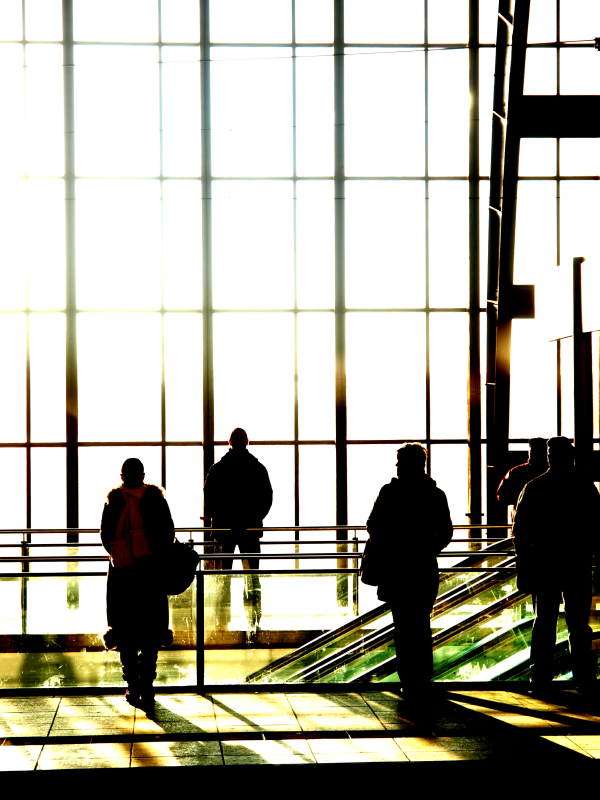 Varying backgrounds and standards	social  -  cultural  -  ethnic    		gender  -  others
Harmless joking vs. offensive discrimination
Assumptions may not be valid
Practice restraint
[Speaker Notes: In closing this section on inappropriate behavior, it is helpful to remember that our WSU community includes people from a wide variety of differing social, cultural, ethnic, and gender standards.  This gives rise to different perspectives on what is acceptable and appropriate.
 
What one person may consider harmless joking, for example, may be regarded as offensive and discriminating to another, particularly when the behavior is pervasive.
 
In a community as varied as WSU, personal assumptions about acceptable behavior may not always be valid and it is important to be professional, to be courteous, and to practice restraint in all situations.]
Policy Review
Improper conduct toward an individual, individuals, or groups 
Of a sexual nature or on the basis of a protected class that is:
Sufficiently severe, persistent, or pervasive that it has the purpose or effect of:
Creating an intimidating, hostile, or offensive environment ; or
Unreasonably interfering with an individual’s work academic performance, living environment, personal security, or participation in any WSU activity;
[Speaker Notes: Ask these questions when confronted with or observing potentially inappropriate conduct:

Is the conduct improper, unwanted, or unwelcome?
Is it of a sexual nature or on the basis of a protected class?

If the answer to these two questions is "yes," employees should contact the Office for Equal Opportunity so that they can assess the conduct and consult with supervisors regarding appropriate actions.]
Sexual Harassment Exists on a Continuum
Persistent or Pervasive Conduct
Severe Conduct
Quid pro quo sexual harassment
Unwanted Comments
Sexual Assault
Seeking to convert a professional relationship into a sexual relationship
Improper touching
[Speaker Notes: These examples focus on behavior that falls within the broad continuum of sexual harassment. 
 
A single incident of conduct on the left side of the continuum, such as unwanted comments, may not be sufficiently severe to rise to the level of a violation of Executive Policy #15; however, if the conduct continues it could become sufficiently persistent or pervasive to rise to the level of a violation.  A single incident of conduct on the right side of the continuum, such as sexual assault or quid pro quo, will be considered sufficiently severe to rise to the level of a violation.

More severe conduct, such as improper touching and sexual assault, may also be considered criminal behavior with resulting implications from the police and the criminal justice system.  WSU will respond to these matters from an administrative standpoint whether or not a criminal investigation is commenced.  An administrative investigation and a criminal investigation may proceed simultaneously but separately.]
Sex and Gender Based Violence
WSU policy prohibits sexual misconduct and other forms of sex and gender based violence as forms of sexual harassment. This includes, but is not limited to:
Sexual Assault;
Sexual Exploitation;
Intimate Partner Violence (i.e. domestic or dating violence); and 
Stalking
One instance of sexual misconduct will be considered sufficiently severe to rise to the level of a violation of EP 15.
[Speaker Notes: WSU policy prohibits sexual misconduct and other forms of sex and gender based violence as forms of sexual harassment.  This includes, but is not limited to:

Sexual Assault 
Sexual Exploitation (for example: posting a nude picture of someone on the internet without their permission)
Intimate Partner Violence (i.e. domestic or dating violence)
Stalking

One instance of sexual misconduct will be considered sufficiently severe to rise to the level of a violation of Executive Policy #15.]
Sex and Gender Based Violence
WSU will address student allegations of sexual harassment and sexual misconduct, regardless of where the conduct occurred (on or off campus) if it may interfere with the educational pursuits of the parties involved.
WSU’s process under this policy is separate from the criminal process and can be pursued simultaneously.
[Speaker Notes: WSU will address student allegations of sexual harassment and sexual misconduct, regardless of where the conduct occurred (on campus or off campus) if it may interfere with the educational pursuits of the parties involved.

WSU’s process under this policy is separate from the criminal process and can be pursued simultaneously.]
EP #15:
Retaliation Prohibited
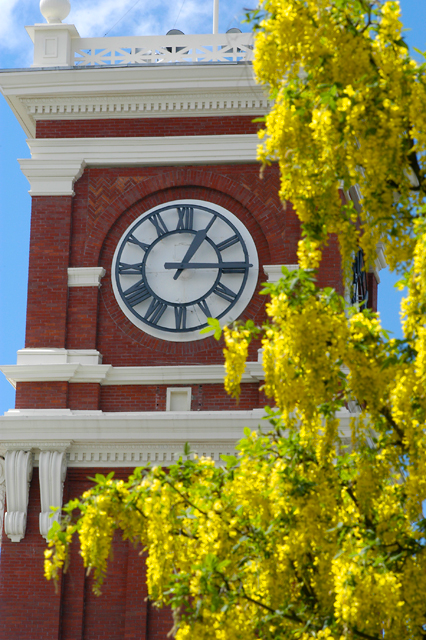 This policy prohibits retaliation.  Retaliation includes any act that would dissuade a reasonable person from making or supporting a complaint, or participating in an investigation, under this policy.
[Speaker Notes: Executive Policy #15 prohibits retaliation.  Retaliation includes any act that would dissuade a reasonable person from making or supporting a complaint, or participating in an investigation under this policy.  
 
No one shall suffer penalty or retaliation for making or supporting a charge of discrimination, sexual harassment, or sexual misconduct under this policy.  

Retaliation includes any action or threat of action that could negatively affect another’s employment, education, reputation, or other interest. 
 
Even if the underlying charge of discrimination is not found to be a violation of policy, any act that is found to be retaliatory would constitute a separate and distinct policy violation.
 
Retaliatory acts shall be reported immediately to the Office for Equal Opportunity.]
EP #15:
Retaliation Prohibited
Retaliation takes many forms:
Negative actions taken after a person makes a report of discrimination or sexual harassment, assists someone else with a complaint, or participates in discrimination or sexual harassment prevention activities can include:
For EMPLOYEES:  
Demotion
Suspension
Denial of promotion
Poor evaluation
Punitive scheduling
Unfavorable position reassignment
Withholding of deserved support for promotion or tenure
Assigning undesirable or inadequate space
Punitive work assignments
Dismissal
For STUDENTS:  
Undeserved poor academic or employment reference
Denial of a reference
Reduction or negative influence on University employment or financial aid
[Speaker Notes: Negative actions taken after a person makes a report of discrimination or sexual harassment, assists someone else with a complaint, or participates in discrimination or sexual harassment prevention activities can include any of the following:

For students, negative actions can include being assigned an undeserved or poor academic reference or denial of a reference, and/or reduction or negative influence on University employment or financial aid.

For employees, negative actions can include demotion, suspension, denial of promotion, poor evaluation, punitive scheduling, unfavorable position reassignment, withholding of deserved support for promotion or tenure, assigning undesirable or inadequate space, punitive work assignments, or dismissal – i.e. any adverse employment decision or treatment that would likely dissuade a reasonable worker from making or supporting an allegation of discrimination or sexual harassment.]
EP #28:
WSU Policy on Faculty-Student and Supervisor-Subordinate Relationships
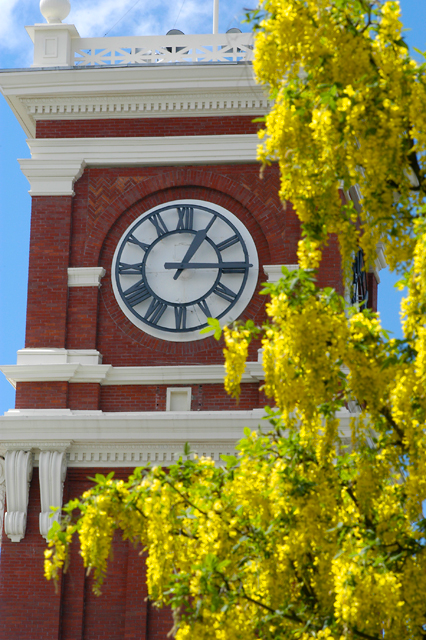 Faculty or anyone in a supervisory role is prohibited from having supervisory responsibility over a student or subordinate with whom he or she is currently having a romantic and/or sexual relationship.
[Speaker Notes: Beyond the issues of harassment and discrimination, Washington State University also addresses relationships between consenting adults in the workplace.  The WSU Executive Policy on Faculty-Student and Supervisor-Subordinate Relationships states:
 
Faculty or anyone in a supervisory role is prohibited from having supervisory responsibility over a student or subordinate with whom he or she is currently having a romantic and/or sexual relationship.]
EP #28:
WSU Policy on Faculty-Student and Supervisor-Subordinate Relationships
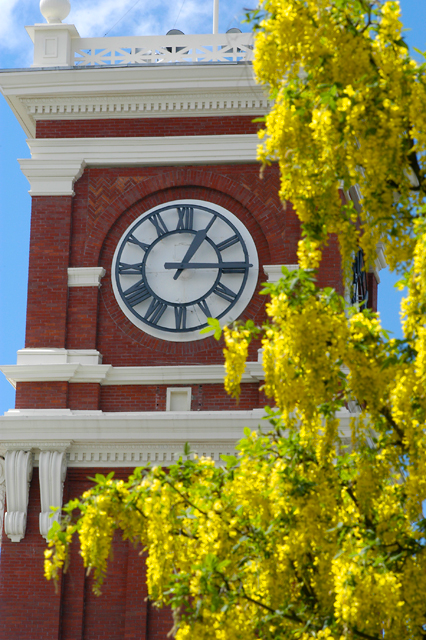 Supervisory responsibility includes any supervisory role perceived as a position of power or authority.
It is not limited to instruction, research, academic advising, coaching, service on research and thesis (dissertation) committees, assignment of grades, evaluation and recommendation in an institutional capacity for employment, scholarships, fellowships, or awards.
[Speaker Notes: Understanding the term “supervisor” is important and clarification is included in the policy:

Supervisory responsibility includes any supervisory role perceived as a position of power or authority.  

The definition further identifies that supervisory responsibility is not limited to instruction, research, academic advising, coaching, service on research and thesis committees, assignment of grades, evaluation and recommendation in an institutional capacity for employment, scholarships, fellowships, or awards.]
EP #28:
WSU Policy on Faculty-Student and Supervisor-Subordinate Relationships
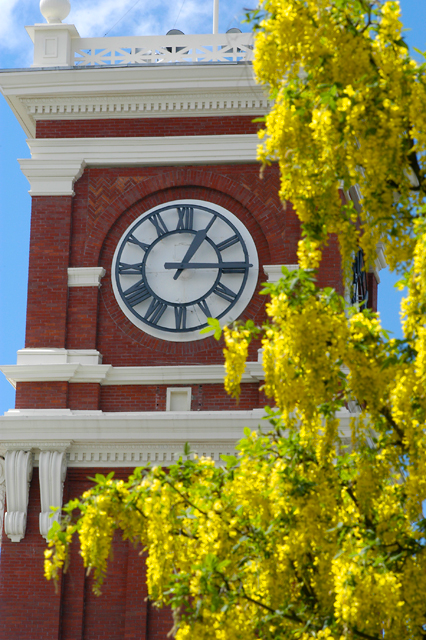 Relationships between individuals in which neither party is in a position to evaluate or supervise the other party are not within the scope of this policy so long as neither party participates in decisions that may reward or penalize the other and so long as such an evaluative relationship is not reasonably anticipated by the parties.
Read this policy online
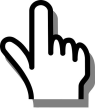 [Speaker Notes: Finally, relationships between individuals in which neither party is in a position to evaluate or supervise the other party are not within the scope of this policy so long as neither party participates in decisions that may reward or penalize the other and so long as such an evaluative relationship is not reasonably anticipated by the parties. 
 
The complete text of this policy is readily available online.]
Review #1
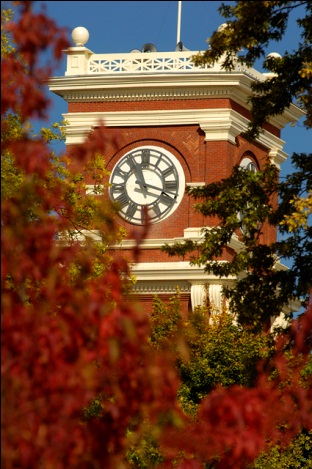 The following review describes ten workplace scenarios.  After reading each scenario, select the single best response from the choices available.
[Speaker Notes: The following review describes ten workplace scenarios.  After reading each scenario, select the single best response from the choices available.  Only one selection is allowed for each scenario.]
Scenario #1
Your department routinely celebrates birthdays each month by serving cake and punch during an afternoon break.  You notice the task of ordering and picking up the cake is always delegated to a female employee.  When you asked about this you were told, “This is the sort of thing women do better anyway.”
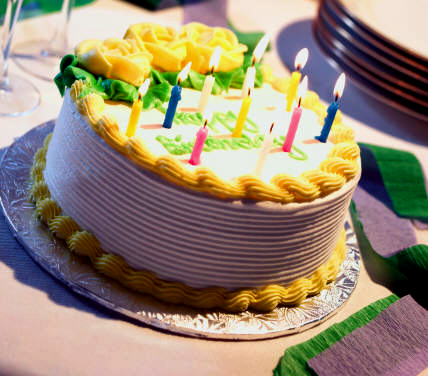 This is primarily an example of:
Discrimination
Sexual Misconduct
Workplace Harassment
None of the above
[Speaker Notes: Discrimination: Delegating this task to only women is discrimination on the basis of sex and/or gender.]
Scenario #2
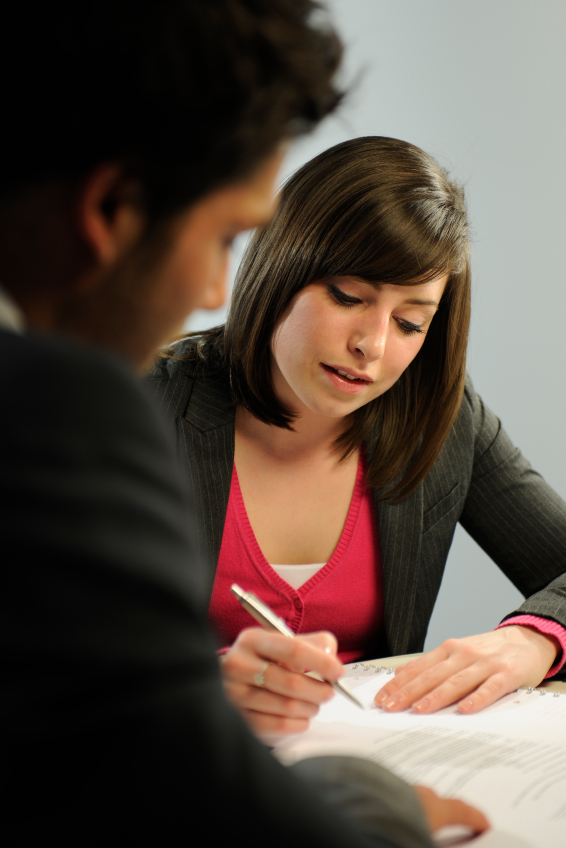 Tom and Karen work in the same office.  Tom has always liked Karen and one day asks her if she would like to go to a movie that weekend.  Karen declines the offer and explains that she does not date coworkers.  Tom thanked her for being candid and went back to work.
This is primarily an example of:
Discriminatory Harassment
Sexual Harassment
Workplace Harassment
None of the above
[Speaker Notes: None of the above: Unless Tom ignores Karen's response, persists in asking her out and does not respect her decision, no harassment has occurred.]
Scenario #3
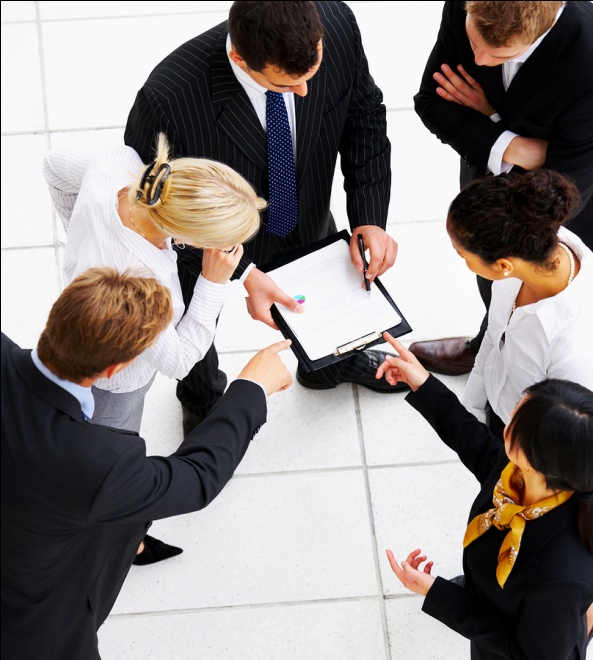 The members in your work group all perform well together and several have even developed friendships that extend outside the workplace.  There is always some good conversation on breaks and - when the workload allows - in the work areas.  During these conversations Craig frequently uses the expression, "That's mighty white of you."
This is primarily an example of:
Discriminatory Harassment
Sexual Harassment
Workplace Harassment
None of the above
[Speaker Notes: Discriminatory Harassment: Craig’s comments appear to tie his co-workers’ conversations to their race in a derogatory manner.  His comments have the potential to be considered discriminatory harassment and he should stop using this expression.]
Scenario #4
Mary’s office is being remodeled.  She is temporarily relocated to share a large office with Bill, a co-worker.  They are in close proximity to one another and Mary often hears Bill having phone conversations of a sexual nature.  Explicit details are usually included.
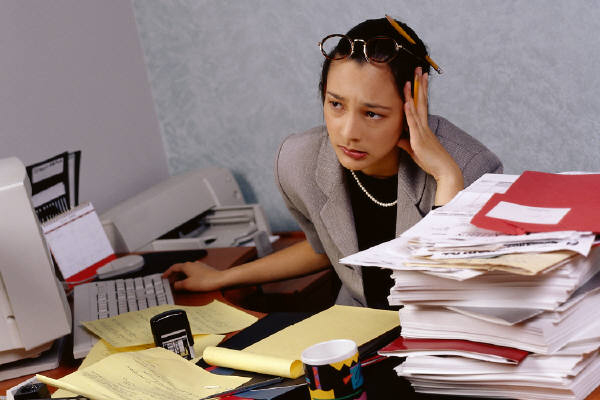 Mary has asked Bill to stop having these conversations in her presence.  Bill, however, has said, “Listen, honey, you are the one who is in my office.  I don’t see why I should change just to suit a temporary visitor.”
This is primarily an example of:
Discriminatory Harassment
Sexual Harassment
Workplace Harassment
None of the above
[Speaker Notes: Sexual Harassment: Bill's phone conversations of a sexual nature, his refusal to stop when requested by Mary, and his use of the term "honey" have the potential to be considered sexual harassment.  Additionally, if he is a State of Washington employee he may also be violating the State Ethics rules.]
Scenario #5
In a recent lab management meeting for senior lab technicians, Halil, a U.S Citizen born in Seattle, WA, suggested a method for rotating perishable supplies that he had successfully used in the past.  

"That may be how you do things wherever you’re from but it’s not how we do things in America!" his coworker retorted.
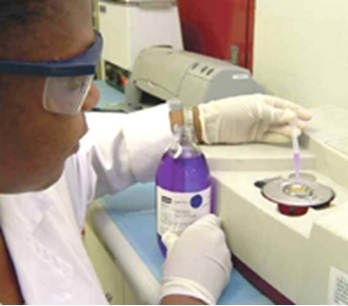 This is primarily an example of:
Discriminatory Harassment
Sexual Harassment
Workplace Harassment
None of the above
[Speaker Notes: Discriminatory Harassment: The comment may be discriminatory harassment against Halil based on race and/or ethnic origin.]
Scenario #6
Susan is planning to attend a conference in Chicago.  She asks Arline, her subordinate, to come along.  “If you take care of all my personal needs in Chicago,” she explains, “it will be easier for me to decide who gets that promotion
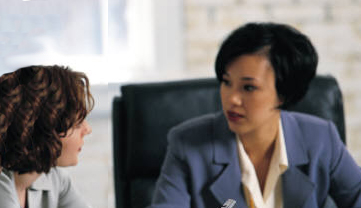 when we return.” Having heard from her coworkers about what happens on trips with Susan, Arline understands the request is for sex.
This is primarily an example of:
Discriminatory Harassment
Sexual Harassment
Workplace Harassment
None of the above
[Speaker Notes: Sexual Harassment: This is an example of quid pro quo sexual harassment insofar as Susan is implying that Arline will be promoted if she complies with her request.]
Scenario #7
The photocopier in your department has a lot of problems and is due for replacement.   Until a new one can be procured, however, everyone has to make the best of it.  One day, as Yvonne struggles with the machine, she slams the lid down and shouts, “Dang it!  This thing is a pain in the rear!!!”
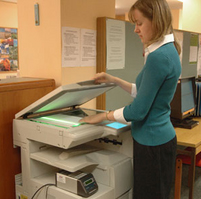 This is primarily an example of:
Discriminatory Harassment
Sexual Harassment
Workplace Harassment
None of the above
[Speaker Notes: None of the above: While Yvonne should not yell in the workplace, this display of frustration does not appear to implicate EP 15.]
Scenario #8
“I am in a protected group, but my supervisor frequently reprimands me for being tardy for my work shift.”
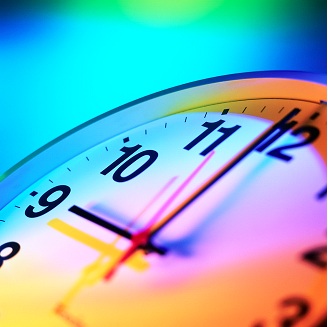 This is primarily an example of:
Discriminatory Harassment
Sexual Harassment
Workplace Harassment
None of the above
[Speaker Notes: None of the above: The supervisor’s reprimands are not based upon the employee’s membership in a protected group but are instead based upon work performance.]
Scenario #9
Some of the employees in your department are in the habit of playing practical jokes on you.  One day your computer mouse was hidden in your desk drawer, another day your coffee mug was glued to your desk, and on another day your telephone receiver was slathered with cologne.
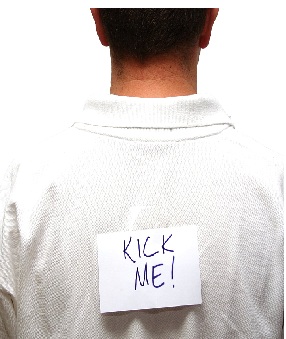 This is primarily an example of:
Discriminatory Harassment
Sexual Harassment
Workplace Harassment
None of the above
[Speaker Notes: Workplace Harassment: These actions have the impact of being bothersome and causing anguish for another employee.  If they are not targeting you in a sexual manner or based on a protected class, this conduct may be considered workplace harassment which may be reported to a supervisor or to Human Resource Services.]
Scenario #10
Lorene interviewed very well and several members of the Search Panel favored her for the position.  One member, however, was not at all in favor of selecting her.  "I know Lorene's family," she said, "and I also know that Lorene recently married.  That means pregnancy, babies and Family Medical Leave.  We need someone who will be available for the project."
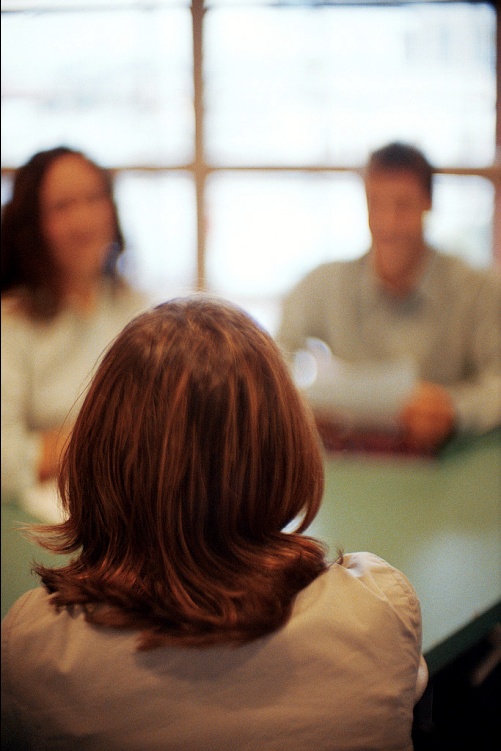 This is primarily an example of:
Discrimination
Sexual Harassment
Workplace Harassment
None of the above
[Speaker Notes: Discrimination: This is discrimination against a promising candidate which is based solely on marital status, sex and/or gender.]
What Can I Do and What Must I Do?
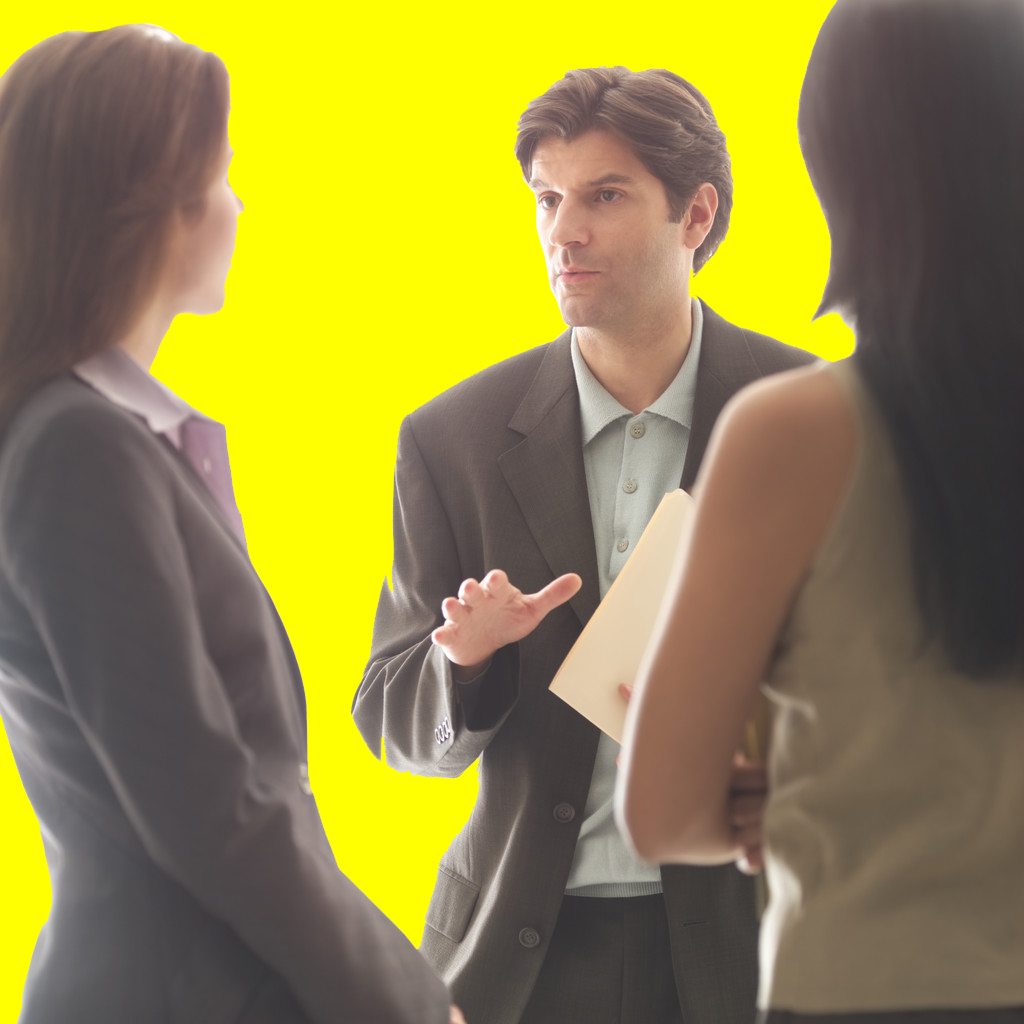 [Speaker Notes: What can you do and what must you do if you experience or become aware of potential discrimination, sexual harassment, or sexual misconduct?  Appropriate responses must be considered from the perspective of your role as a potential complainant, as an alleged respondent, as the supervisor, or as a witness.

The following slides include reasonable responses to consider when determining your course of action.]
As a Complainant:
If you or others are in immediate danger of harm, dial 911.
Report the incident to your supervisor or directly to the Office for Equal Opportunity
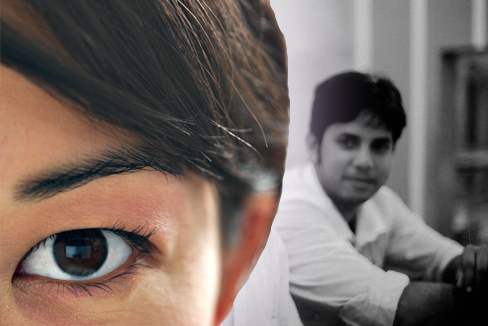 If you would like to speak with someone confidentially about your concern, you may contact the Employee Assistance Program, or WSU Counseling and Testing Services
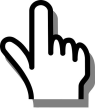 [Speaker Notes: Anyone who believes she or he has been subjected to discrimination, sexual harassment, or sexual misconduct should take one or more of the following actions, as appropriate.  However, recognize that any actions taken do not need to occur in the specific order presented here.

If you or others are in immediate danger of harm, call 911.

You may report the incident to your supervisor or directly to the Office for Equal Opportunity.

If you would like to speak with someone confidentially about your concerns, you may contact the WSU Employee Assistance Program, or WSU Counseling and Testing Services.]
As a Potential Respondent:
STOP the behavior immediately! 
Review WSU Policy Prohibiting Discrimination, Sexual Harassment, and Sexual Misconduct
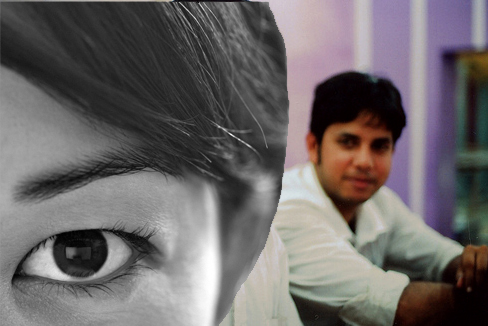 Contact your supervisor 
Contact the Office for Equal Opportunity, the University Ombudsman, or Human Resource Services
[Speaker Notes: As a potential Respondent, you must stop the behavior immediately!  Whether verbal, written, or physical, you must not continue the behavior!

Review WSU Executive Policy Prohibiting Discrimination, Sexual Harassment, and Sexual Misconduct and contact your supervisor to describe what has occurred.

Also contact the Office for Equal Opportunity, the University Ombudsman, or Human Resource Services.]
Reporting Requirements
WSU employees cannot guarantee confidentiality to students or other employees, unless they have a legally privileged relationship.
All WSU employees, including student employees, who have information regarding incidents of sexual harassment or sexual misconduct must report to OEO, the WSU Title IX Coordinator, or a Title IX Co-Coordinator. 
In addition, WSU employees with supervisory authority who have information regarding incidents of other forms of discrimination, must report those to OEO.
Employees should not attempt to investigate or assess allegations of discrimination, sexual harassment, or sexual misconduct prior to consulting with the Office for Equal Opportunity.
[Speaker Notes: WSU employees cannot guarantee confidentiality to students or other employees, unless they have a legally privileged relationship.

All WSU employees, including student employees, who have information regarding incidents of sexual harassment or sexual misconduct must report to OEO, the WSU Title IX Coordinator, or a Title IX Co-Coordinator. 

In addition, WSU employees with supervisory authority who have information regarding incidents of other forms of discrimination, must report those to the Office for Equal Opportunity. 

Employees should not attempt to investigate or assess allegations of discrimination, sexual harassment, or sexual misconduct prior to consulting with the Office for Equal Opportunity.]
Confidentiality
WSU employees cannot guarantee confidentiality to students or other employees, unless they have a legally privileged relationship
Information is shared on a limited “need to know” basis.
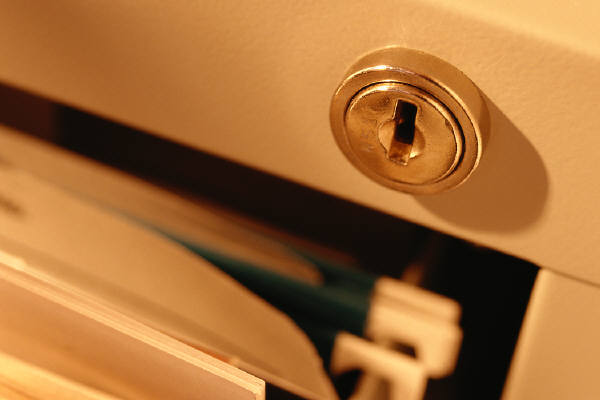 Investigative information will be shared with others on a need-to-know basis, including with investigators, witnesses, the accused individual, and relevant WSU officials, or as required or permitted by law.  

In some cases, the investigation file may be subject to requests for public records; WSU will redact identifying or other information when legally permissible.
[Speaker Notes: The question of confidentiality often arises when discussing allegations of harassment.  

WSU takes confidentiality seriously, but limitations exist.  Investigative information will be shared with others on a need-to-know basis, including with investigators, witnesses, the accused individual, and relevant WSU officials, or as required or permitted by law.  

In some cases, the investigation file may be subject to requests for public records; WSU will redact identifying or other information when legally permissible.  When a complainant requests confidentiality, WSU will respect that request to the extent possible while meeting its legal obligations.]
Confidential Resources
For Students:
WSU Counseling and Testing Services	509-335-4511
WSU Health and Wellness Services	509-335-3575
For Employees:
Employee Assistance Program (EAP)	509-335-5759
For Both:
Alternatives to Violence of the Palouse (ATVP)			   509-332-4357   or    1-877-334-2887
For other WSU Campuses see oeo.wsu.edu/resources
[Speaker Notes: Confidential resources for the WSU community include the following:

For students: 
WSU Counseling and Testing Services
WSU Health and Wellness Services

For Employees:
Employee Assistance Program (EAP)

For Both:
Alternatives to Violence of the Palouse (ATVP)

For other WSU campuses visit the website listed.]
As a Supervisor,
	you have specific responsibilities:
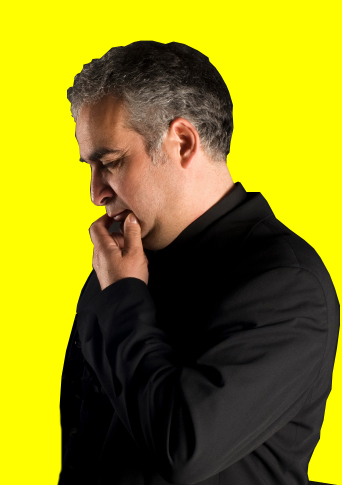 You must report the allegation/incident to the Office for Equal Opportunity

In some cases, supervisors must take immediate action to end offending conduct and protect the well-being of the complainant.  Supervisors must take such interim measures in consultation with HRS and the Attorney General’s Office
[Speaker Notes: A supervisor receiving information in his or her capacity as a supervisor has specific responsibilities.

The supervisor must contact the Office for Equal Opportunity before attempting to address the incident.  

In some cases, supervisors must take immediate action to end offending conduct and protect the well-being of the complainant.  Supervisors must take such interim measures in consultation with HRS and the Attorney General’s Office.]
As a Supervisor,
	you need to:
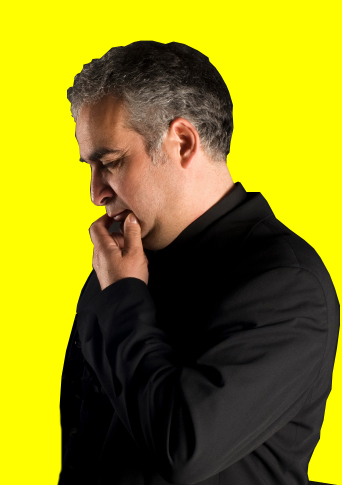 Listen!
Inform the reporting party that you are required to report the incident directly to the Office for Equal Opportunity; 
If you suspect a crime may have occurred, encourage the complainant to contact the police;
Consult with Human Resource Services
[Speaker Notes: As with all instances of alleged policy violations, it is critical that the supervisor listen carefully to the employees or students bringing the information forward.  The Executive Policy then recommends the following actions:

Inform the reporting individual that you are required to report the incident directly to the Office for Equal Opportunity; 

If you suspect that a crime may have occurred, encourage the complainant to report it to the police.

Report the incident to an immediate supervisor; 

Consult with the Office for Equal Opportunity or Human Resource Services to report the incident and determine whether or not an investigation is warranted.]
As a Supervisor:
Note: 

Contact the 

Office for Equal Opportunity

or

Human Resource Services 

prior to taking direct action!
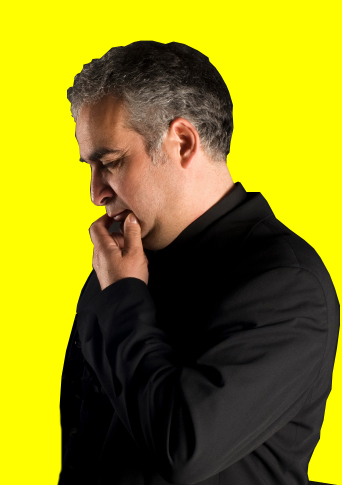 [Speaker Notes: Although it has already been said that the first step to take when learning of potential discrimination is to contact the Office for Equal Opportunity or Human Resource Services prior to taking direct action yourself, the value of doing so needs to be stressed.  
 
These offices can help your department effectively manage the situation.]
As a Witness:
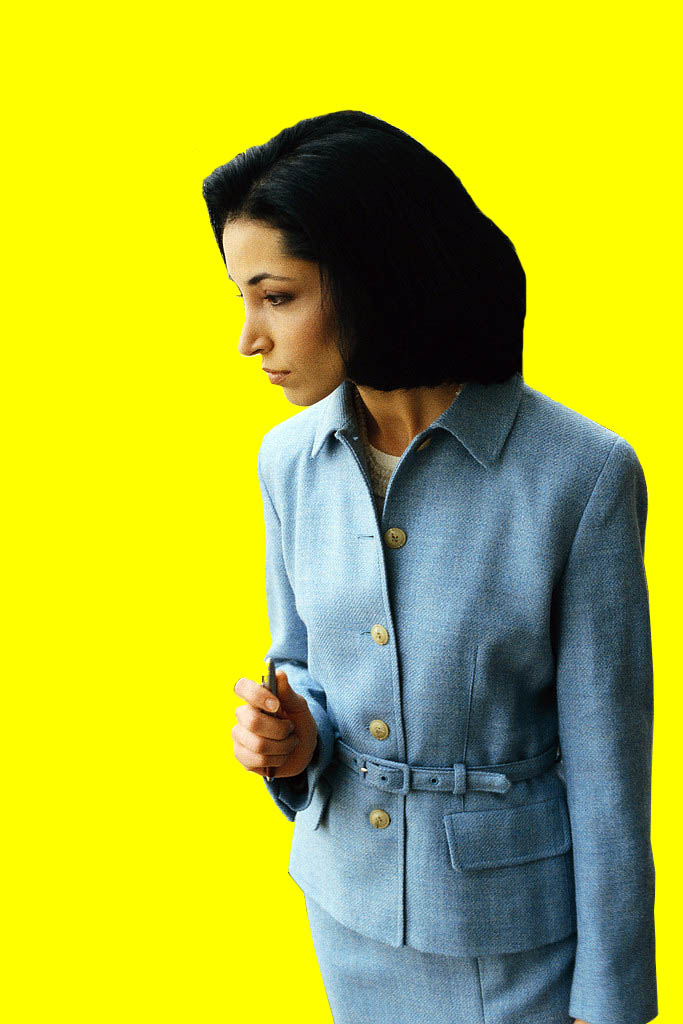 Review WSU Policy Prohibiting Discrimination, Sexual Harassment, and Sexual Misconduct

Encourage the potential complainant to talk with his or her supervisor and contact the Office for Equal Opportunity

Report the behavior
[Speaker Notes: What if you witness discrimination, sexual harassment, or sexual misconduct but are not yourself the potential complainant?  Even if you are not directly involved, consider the following actions:
 
Consider reviewing WSU Executive Policy Prohibiting Discrimination, Sexual Harassment, and Sexual Misconduct with the potential complainant.  

Also, encourage the potential complainant to talk with his or her supervisor and to contact the Office for Equal Opportunity.

Recognize that you may need to report the behavior.  As previously mentioned:

All WSU employees, including student employees, who have information regarding incidents of sexual harassment or sexual misconduct must report those to the Office for Equal Opportunity, the WSU Title IX Coordinator, or a Title IX Co-Coordinator.

WSU employees with supervisory authority who have information regarding incidents of discrimination, sexual harassment, or sexual misconduct, must report those to the Office for Equal Opportunity.]
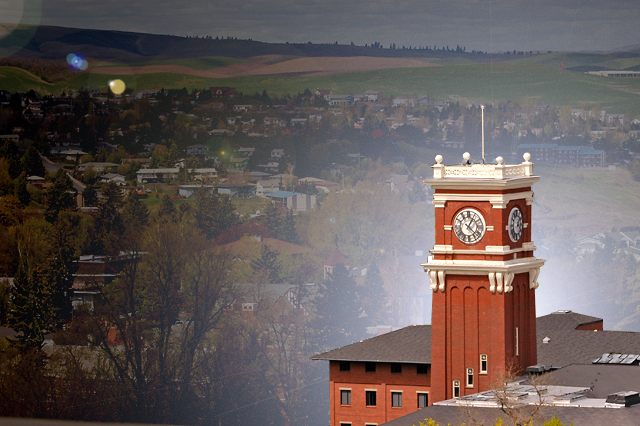 Prevention
It is the direct responsibility of all administrators, deans, directors, chairs, and supervisors to:
Ensure that all employees and students are made aware of these policies
Monitor work and learning areas for policy violations
[Speaker Notes: Preventing discrimination, sexual harassment, and sexual misconduct is a priority for all administrators, deans, directors, chairs and supervisors.  They are responsible for ensuring that all employees and students are made aware of these policies, the types of conduct prohibited by them, and the avenues available for resolution of violations.
 
Additionally, they are responsible for monitoring work and learning areas for policy violations.]
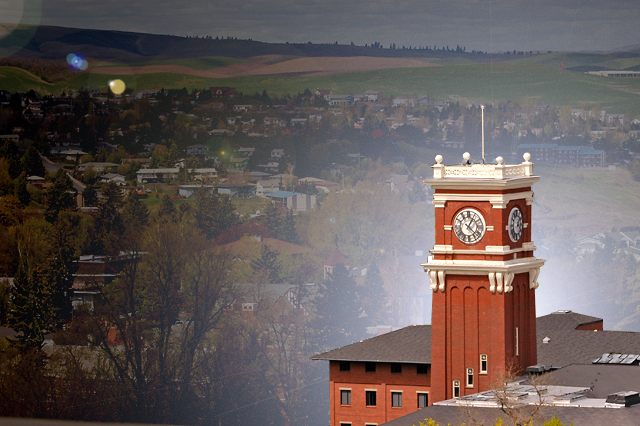 Prevention
It is the direct responsibility of all administrators, deans, directors, chairs, and supervisors to:
Listen to charges of policy violation brought to their attention
Consult with the Office for Equal Opportunity or Human Resource Services
[Speaker Notes: As already stated, they must also listen openly to charges of policy violations when they are brought forward.  At that point, they should seek guidance from the Office for Equal Opportunity or Human Resource Services.]
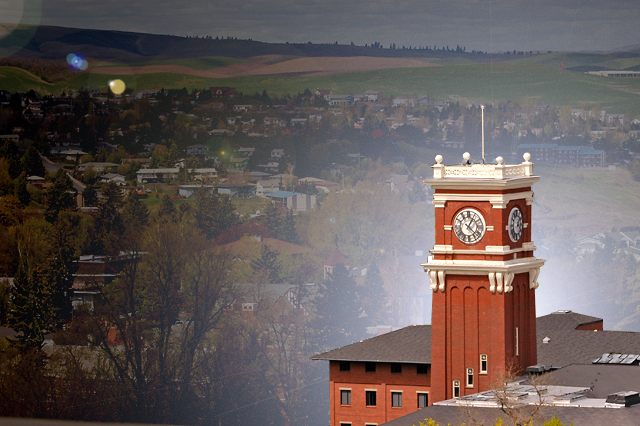 Prevention
It is the direct responsibility of all administrators, deans, directors, chairs, and supervisors to:

Coordinate with OEO to respond to and address concerns of retaliation for the use of WSU complaint procedures
[Speaker Notes: Finally, even if the complaint has been previously resolved or referred elsewhere, they must then coordinate with the Office for Equal Opportunity to respond to and address concerns of retaliation for using the WSU complaint procedures.]
Review #2
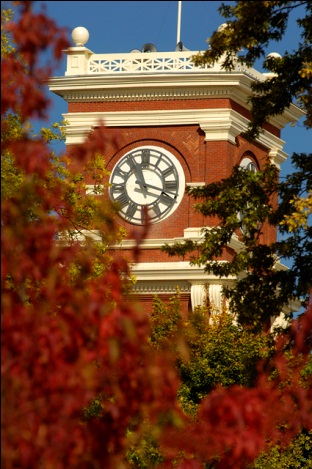 The following review contains ten questions.  Select the best responses from the choices available.

In some cases, more than one selection is allowed.
Workplace Harassment
None of the above
[Speaker Notes: The following review contains ten questions.  Select the best responses from the choices available.  In some cases, more than one selection is allowed.]
Question #1
The WSU Policy Prohibiting Discrimination, Sexual Harassment, and Sexual Misconduct covers only incidents of sexual harassment made by a supervisor towards an employee.
  True		 False
[Speaker Notes: False: This policy prohibits all forms of improper discrimination, including: discriminatory harassment, sexual harassment, and sexual misconduct. It applies to all students, faculty, staff, and others who have an association with WSU.]
Question #2
A pattern of at least two instances must exist before quid pro quo harassment can be alleged.
  True		 False
[Speaker Notes: False: Even a single sexual advance that is linked to employment or educational benefits may be enough to prove quid pro quo sexual harassment.]
Question #3
Supervisors who become aware of an incident of sexual harassment at WSU should report the incident to the Office for Equal Opportunity.
  True		 False
[Speaker Notes: True: Supervisors receiving information which describes an incident of discrimination or sexual harassment shall report the incident to the Office for Equal Opportunity.]
Question #4
Sexual Harassment creates a hostile environment when behavior is sufficiently severe, persistent, or pervasive to interfere with any individual's work or educational performance, or creates an intimidating, hostile, or offensive work or educational environment.
  True		 False
[Speaker Notes: True: This is the accepted definition of hostile environment.  These behaviors may be verbal, visual, written or physical in nature.]
Question #5
Which of the following may constitute hostile behavior?
The behavior is unwanted or unwelcome

The behavior is severe, persistent, or pervasive enough to affect the person’s work environment

The behavior creates an intimidating and offensive educational environment.
[Speaker Notes: All these conditions may indicate hostile behavior.]
Question #6
Which of the following may be considered sexual harassment behavior?
Sexual stories, pictures, jokes

Spreading rumors about a person’s sex life

Requesting sexual favors

Talking about your sex life
[Speaker Notes: All are examples of sexually harassing behaviors.]
Question #7
As a supervisor, Lois acts in a professional manner when criticizing the work of her subordinates.  However, she often uses derogatory comments and slurs when criticizing the work performed by subordinates of her own national origin.  “It’s not a problem,” she claims.  “I’m an immigrant, too, remember?”  Is Lois engaging in discrimination?
No, not as long as she restricts her derogatory comments to only those of her national origin

Yes, she is treating individuals differently on the basis of their national origin

No, because her comments are directed at work performance
[Speaker Notes: Yes: Derogatory comments directed toward individuals in a protected group are not appropriate, even if you are in that group yourself.  The fact that Lois is focusing on work performance has no bearing on the issue.]
Question #8
It is permissible for a faculty member to have a sexual relationship with his/her student as long as the student is 21 years old and consents to the relationship.
  True		 False
[Speaker Notes: False: Faculty or anyone in a supervisory role is prohibited from having supervisory responsibility over a student or subordinate with whom he or she is currently having a romantic and/or sexual relationship. (Refer to Executive Policy #28)]
Question #9
The receptionist for your department is on extended leave.  The obvious choice for staffing the front desk during her absence is Marion, but you are concerned.  As a Mennonite, Marion wears the traditional clothing of her religion and you believe that will make some of your clients uncomfortable.  You decide to have someone else staff the desk.
This is primarily an example of:
Discrimination
Sexual Harassment
Workplace Harassment
None of the above
[Speaker Notes: Discrimination: Marion is experiencing discrimination in that she is being treated differently based on her religion.]
Question #10
Which of the following are appropriate resources for learning more about discrimination, sexual harassment, and sexual misconduct policy at WSU?
Human Resource Services

WSU Counseling Services

University Ombudsman

Your Supervisor
[Speaker Notes: All of these are appropriate resources.]
WSU Resources
Executive Policy #15
WSU Policy Prohibiting Discrimination, Sexual Harassment, and Sexual Misconduct
Executive Policy #28
Policy on Faculty-Student and Supervisor-Subordinate Relationships
[Speaker Notes: As mentioned throughout this course, both of the WSU Executive Policies cited in this training are readily available online.]
WSU Resources
Office for Equal Opportunity
WSU Title IX Coordinator and Co-Coordinators
WSU Counseling Services
WSU Counseling Services 		(for students)
Employee Assistance Program 	(for employees)
University Ombudsman
Human Resource Services

For other WSU Campuses see oeo.wsu.edu\resources
[Speaker Notes: Links to the various offices you may contact for further information are also provided here.]
Other Resources
U.S. Equal Employment Opportunity Commission
EEOC Online Assessment System
Washington State Human Rights Commission
HRC Online Complaint Process
[Speaker Notes: External agencies from which you may also request assistance are listed on this slide along with links to methods of online assistance.

Remember, each of these resources is also available through the resources tab at the top right corner of this screen.  You may choose to bookmark that page for future access.]
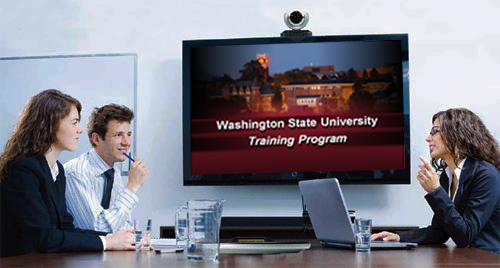 This has been a WSU Training Videoconference
If you wish to have your attendance documented in your training history, please notify Human Resource Services within 24 hours of today's date: hrstraining@wsu.edu